Competitividad regional
http://ec.europa.eu/regional_policy/information/studies/index_en.cfm#3
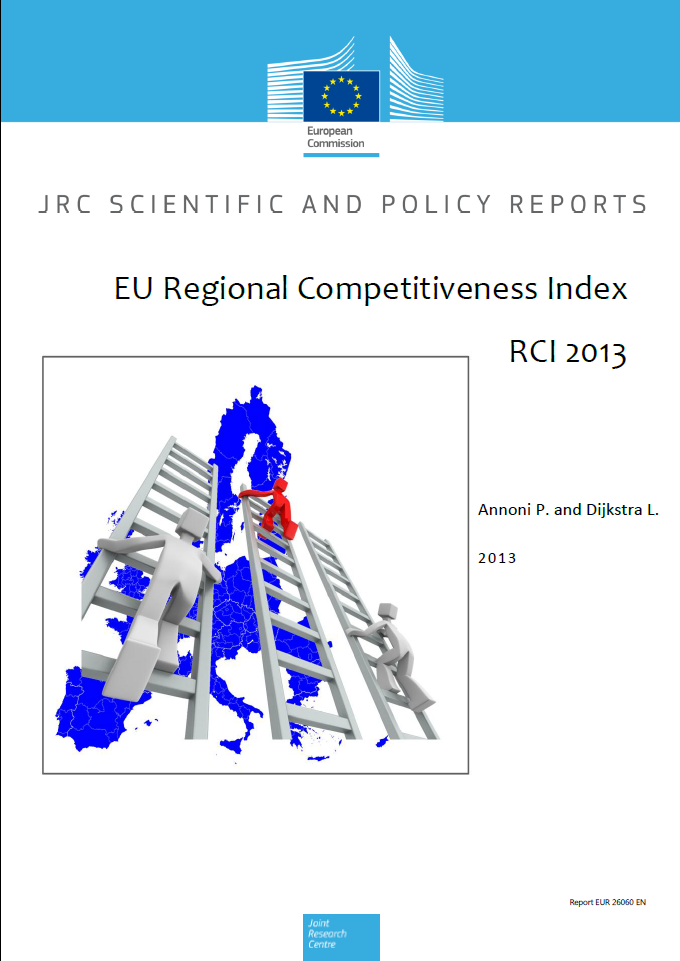 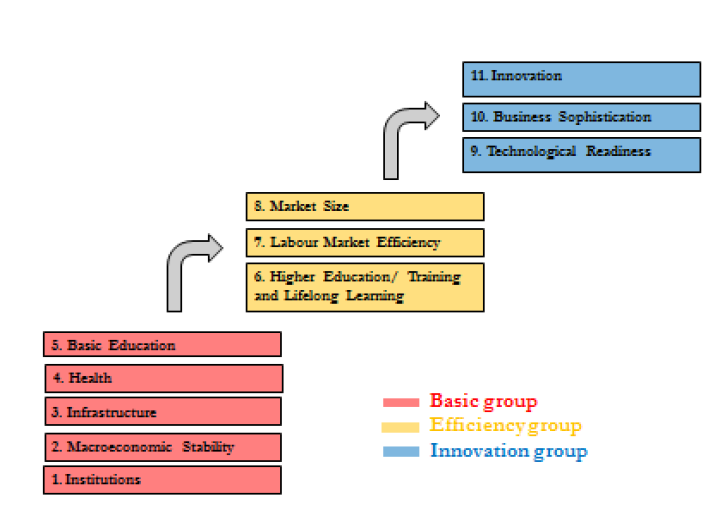 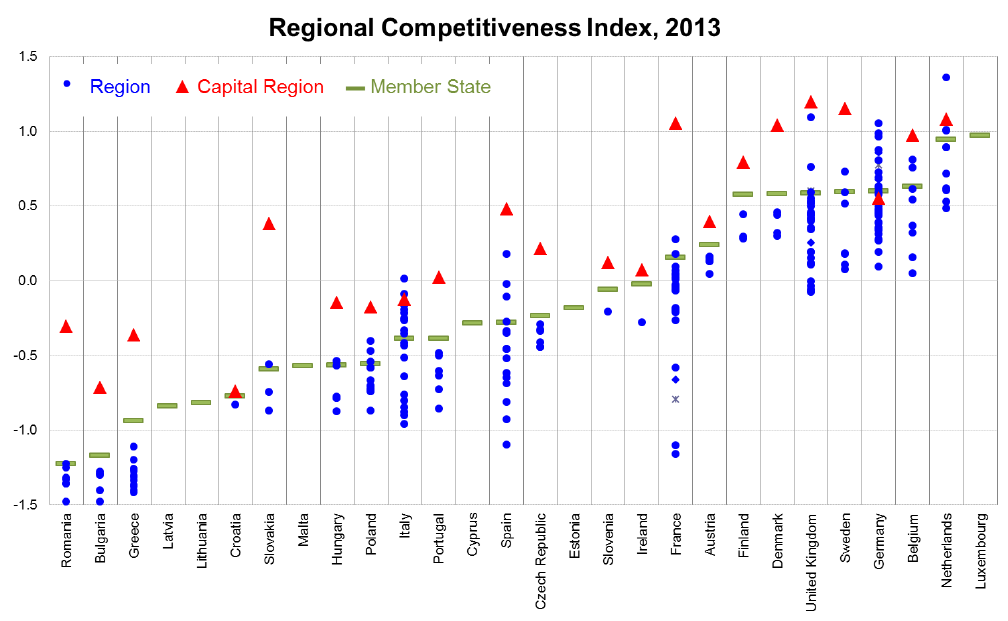 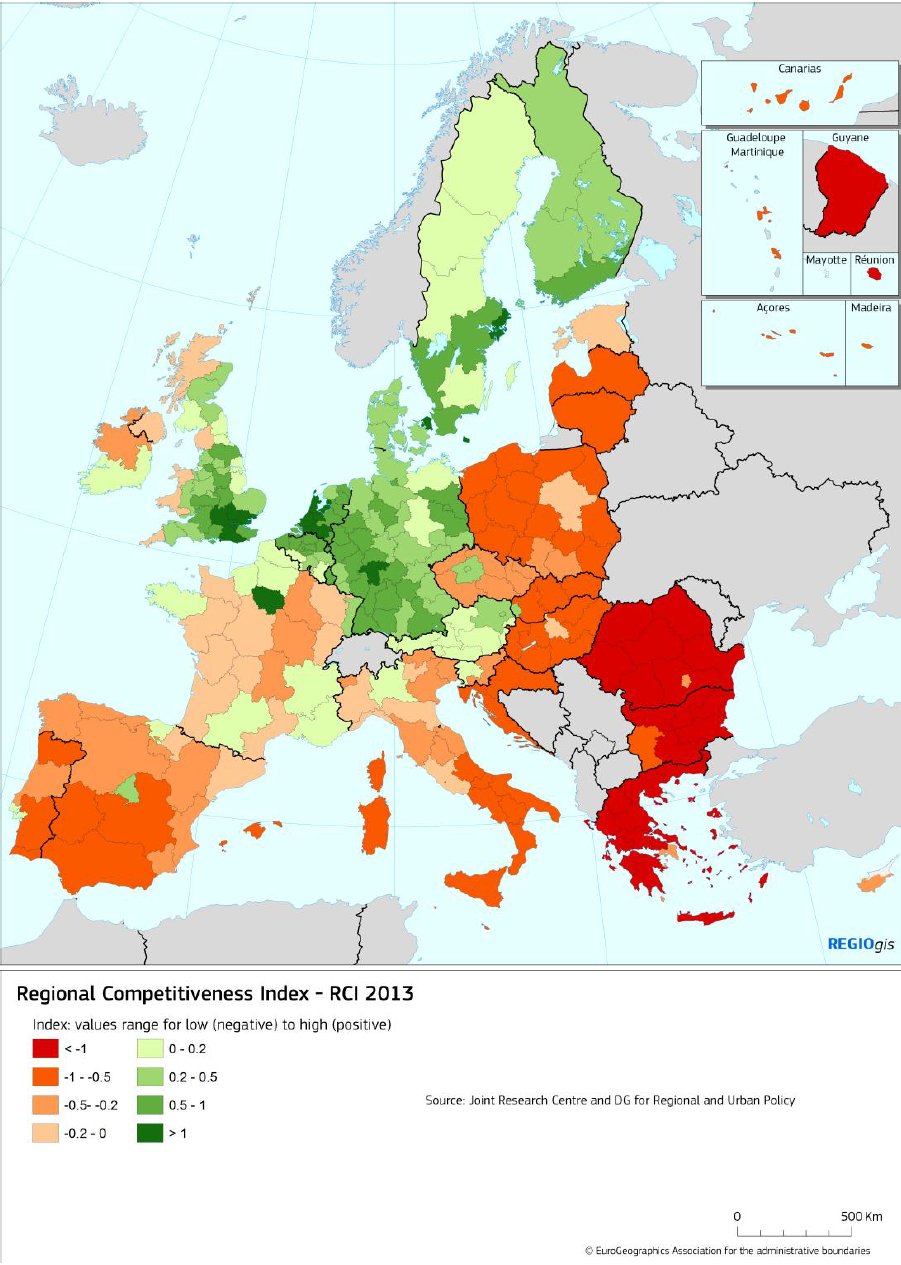 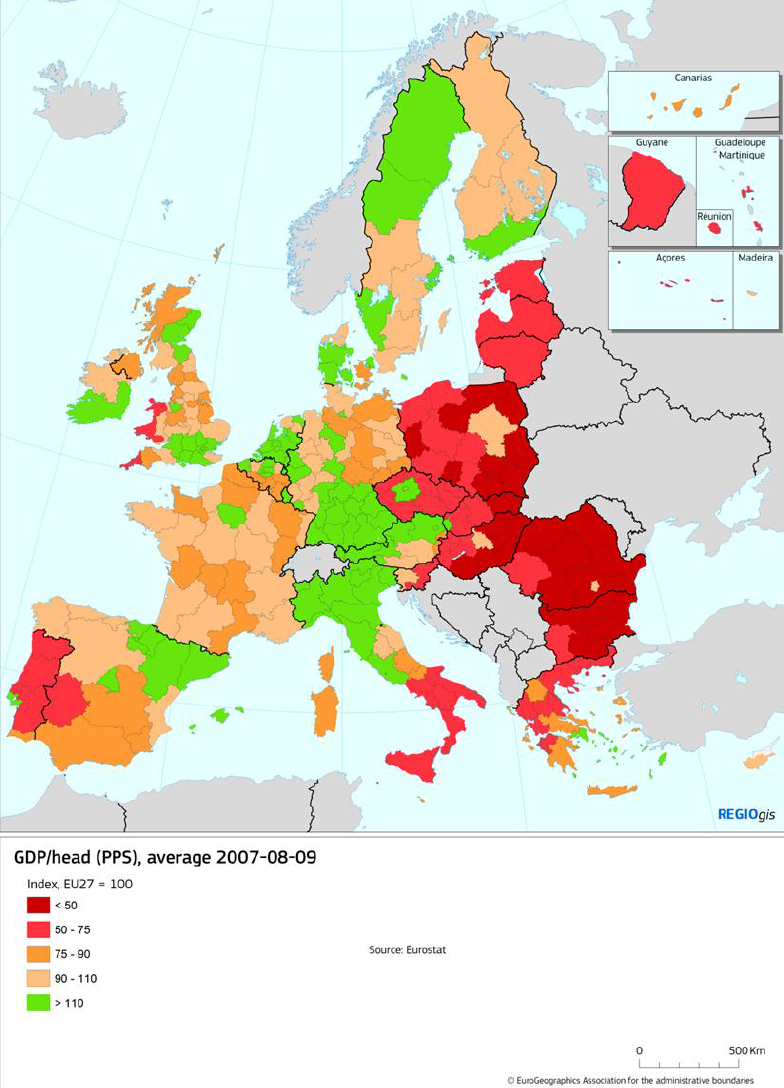 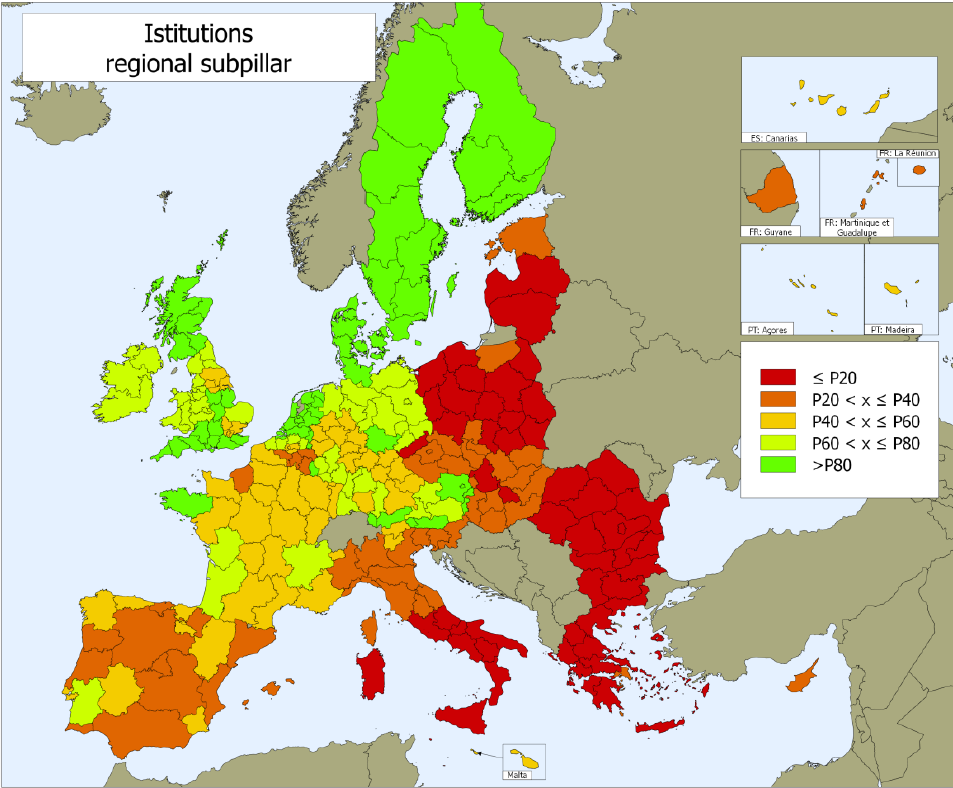 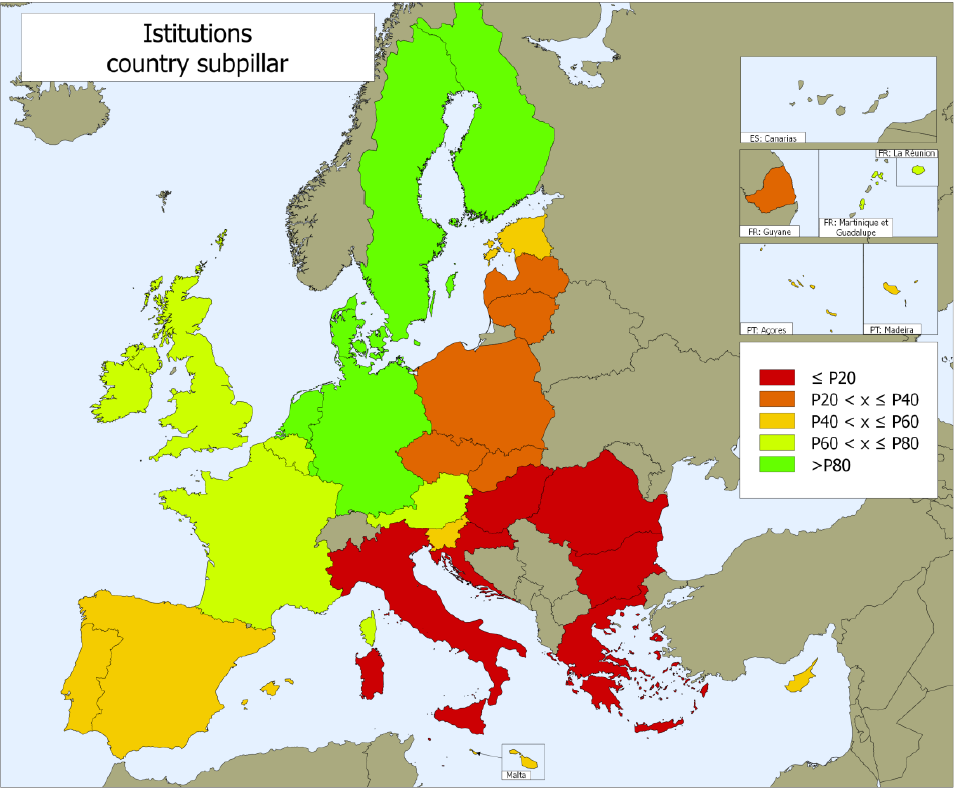 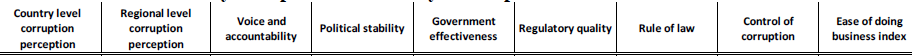 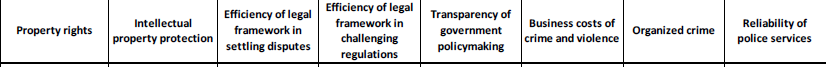 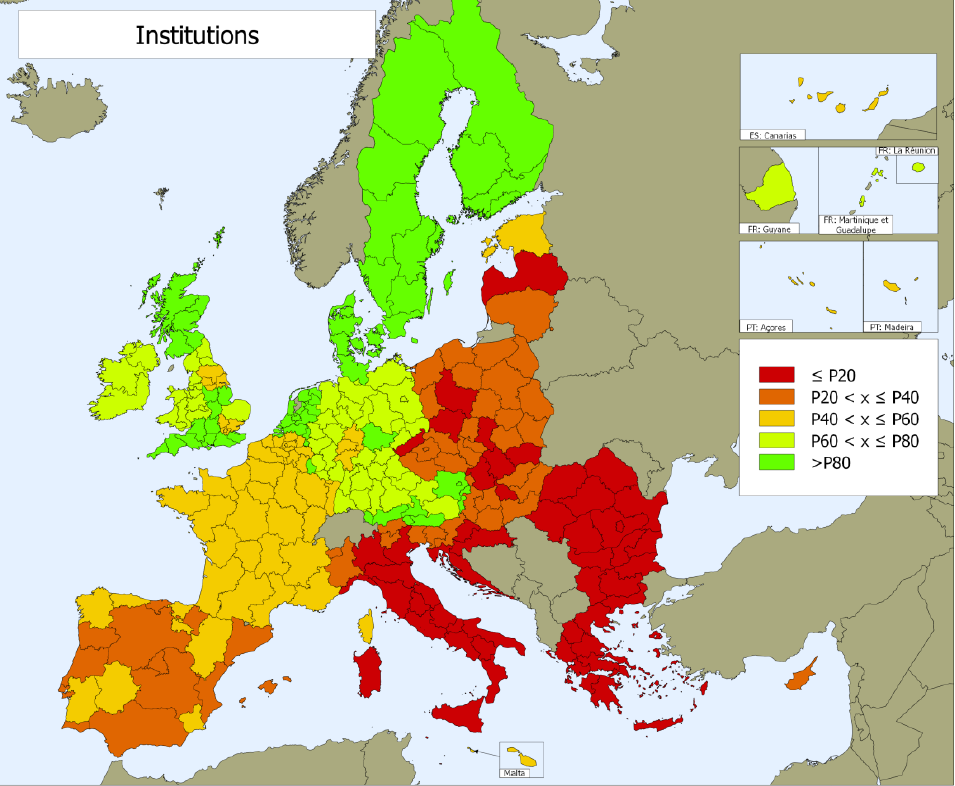 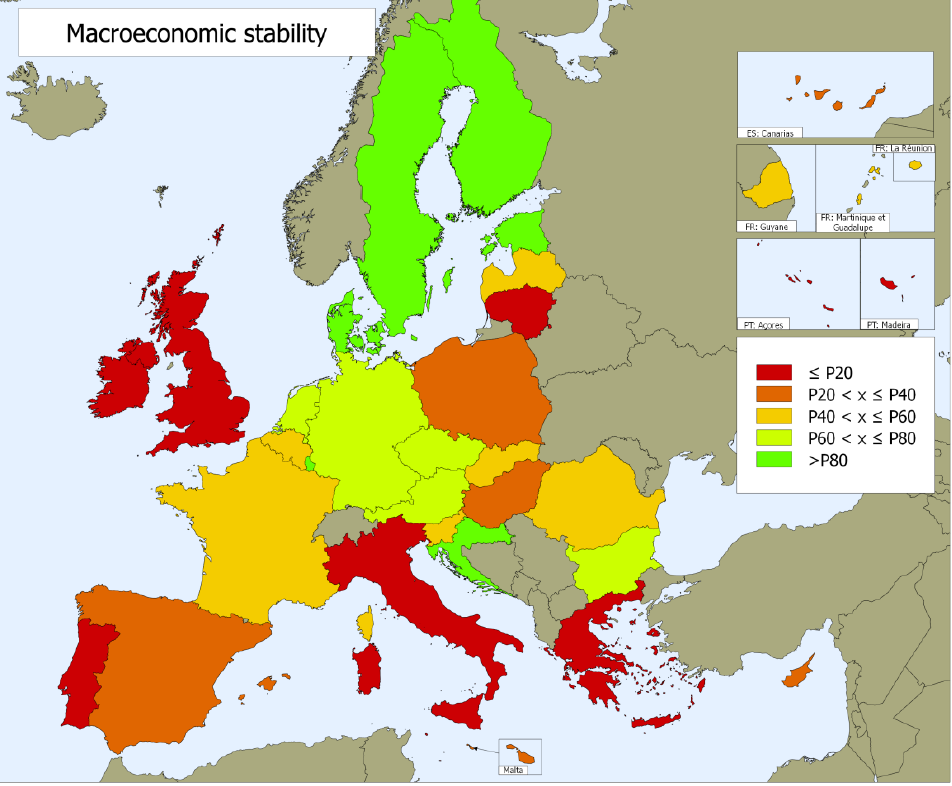 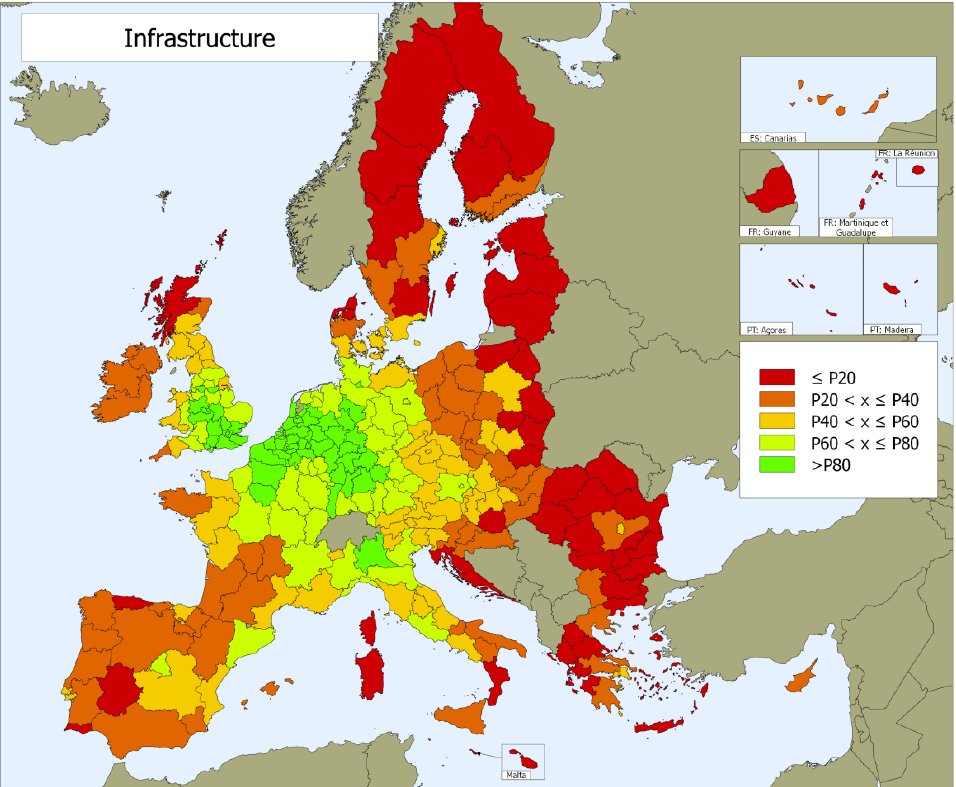 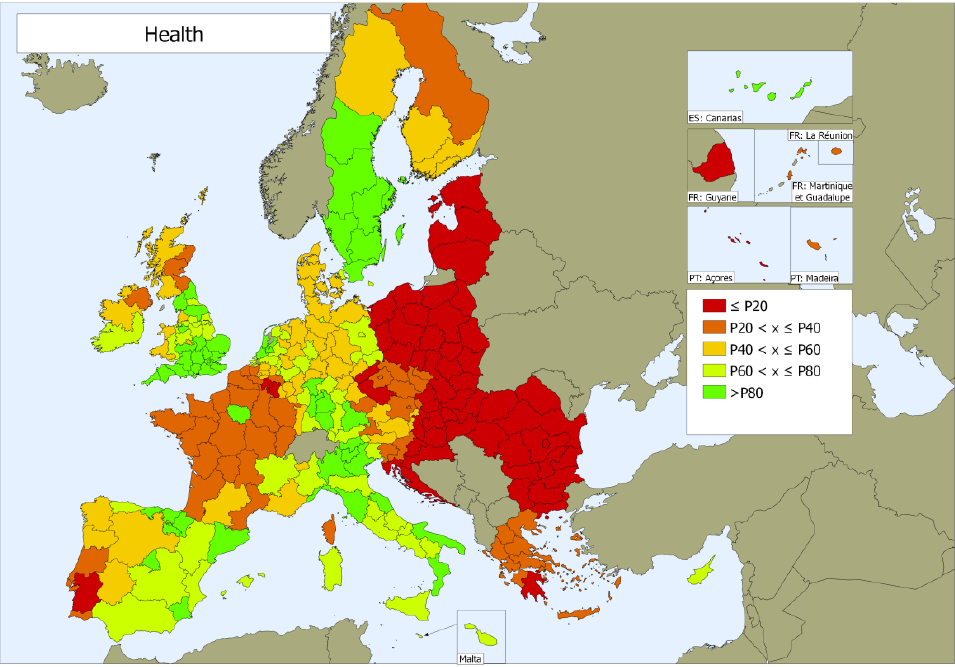 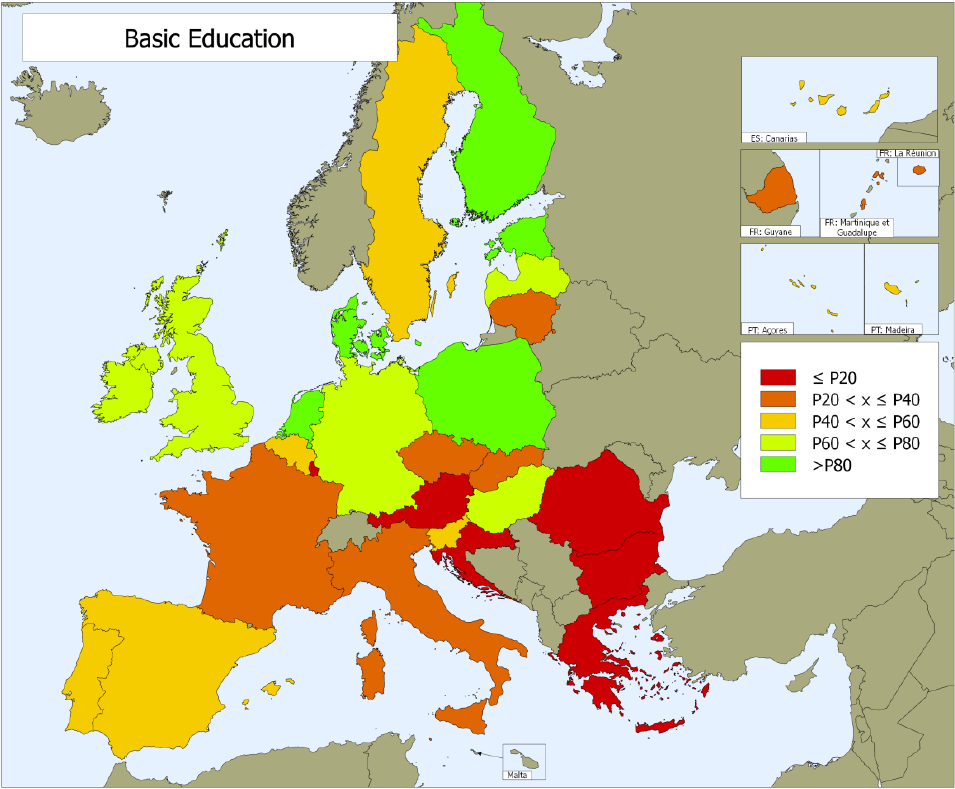 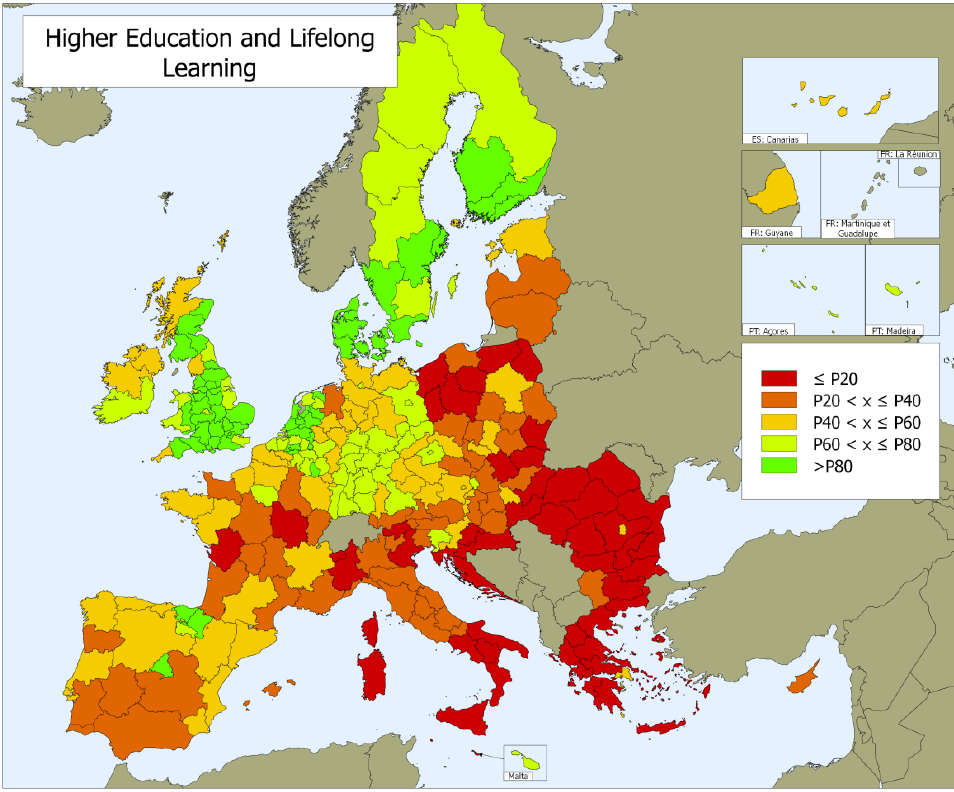 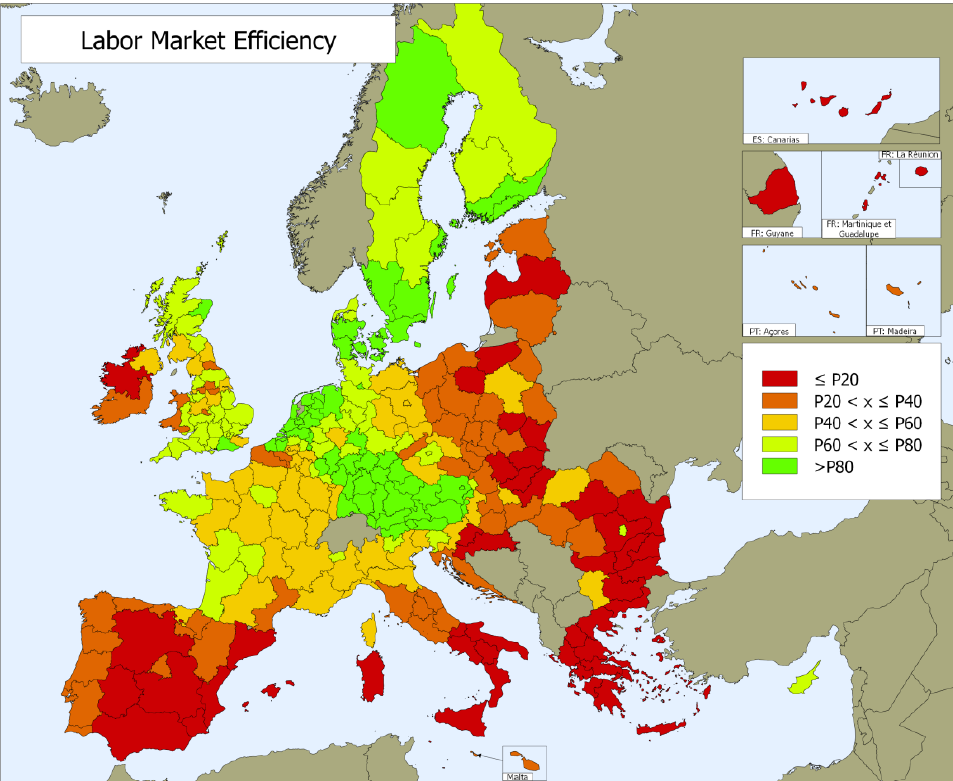 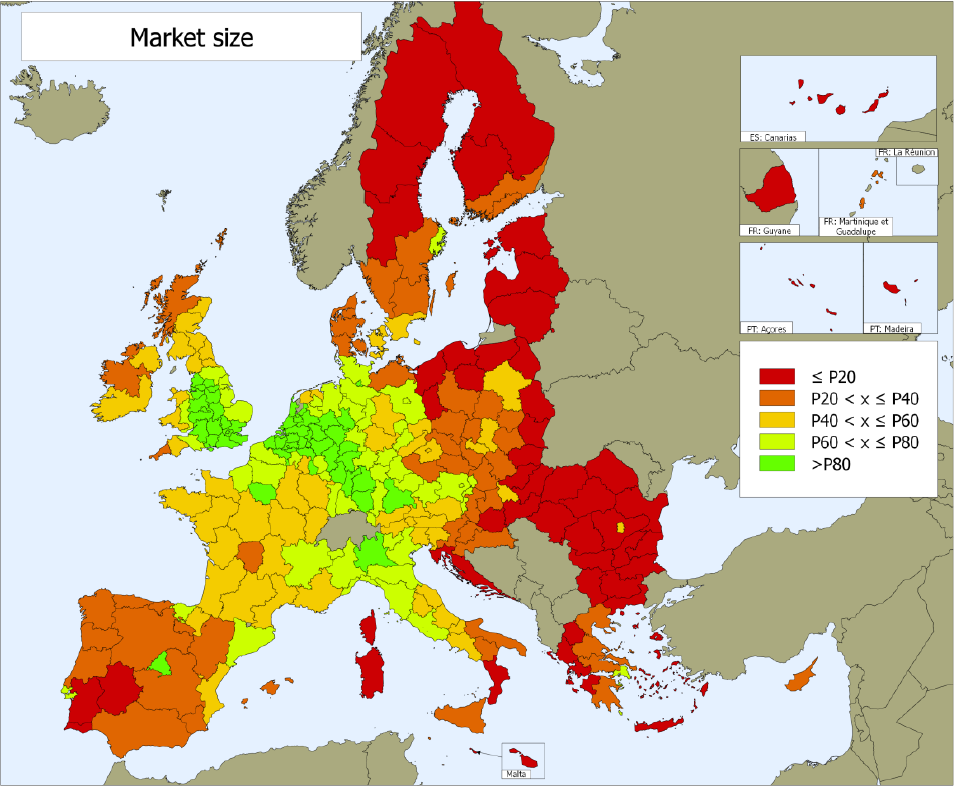 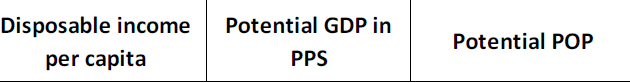 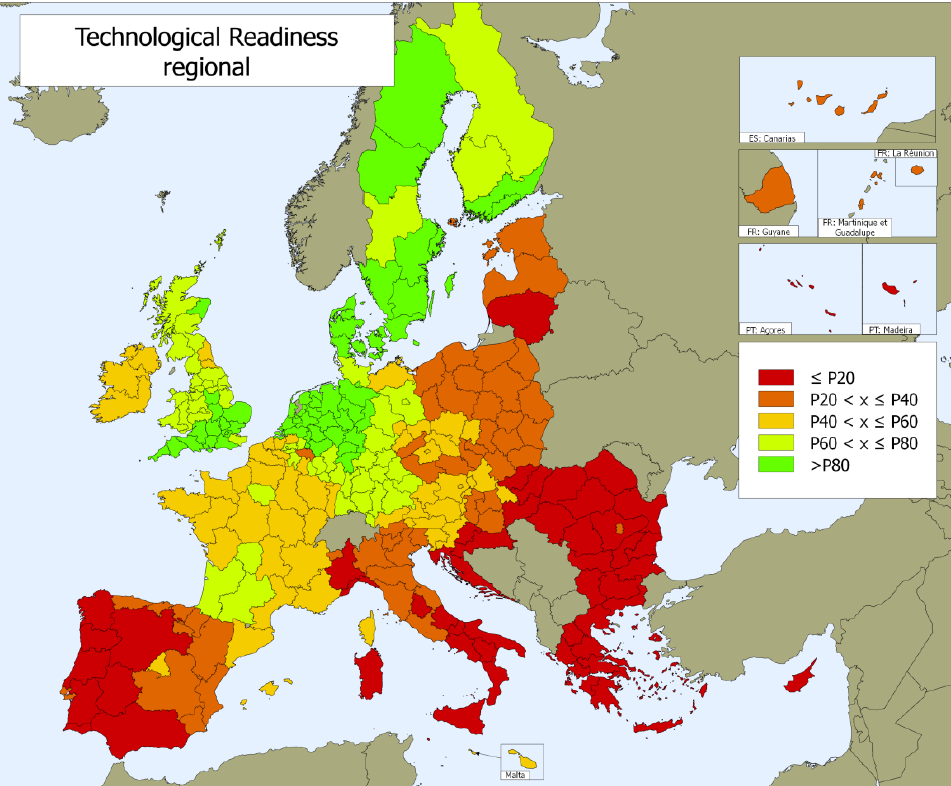 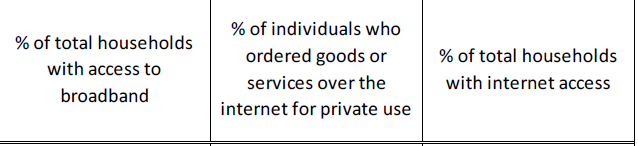 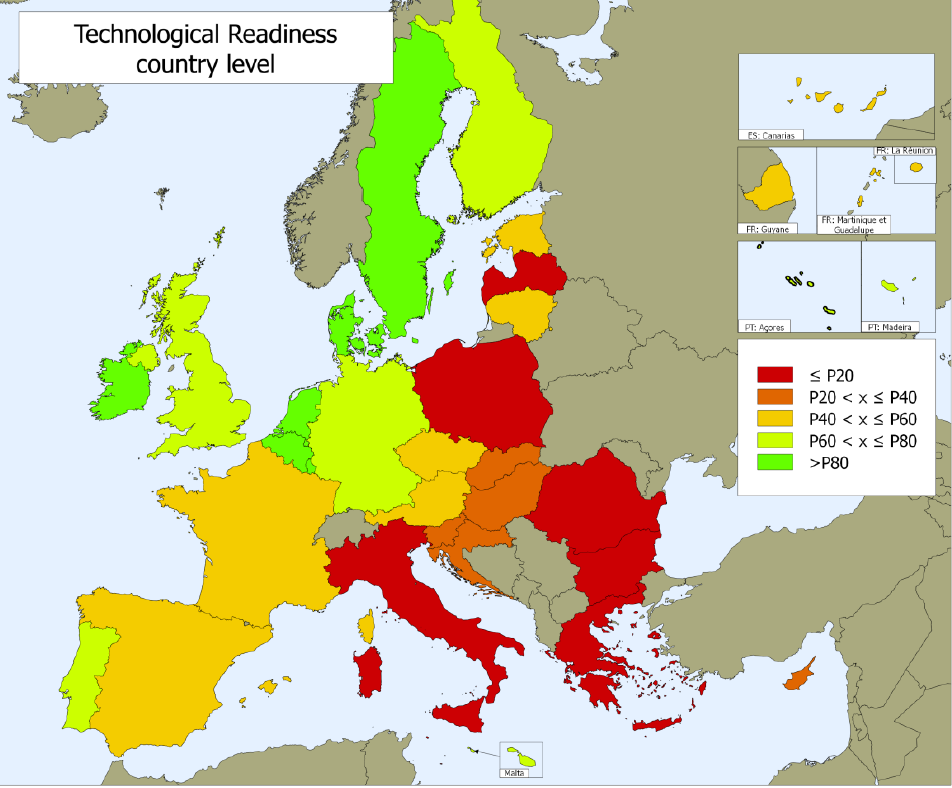 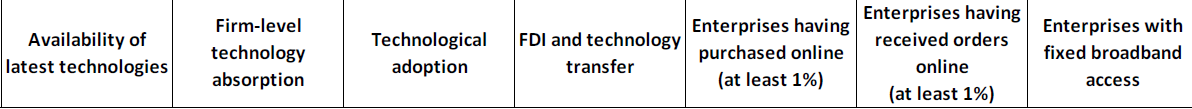 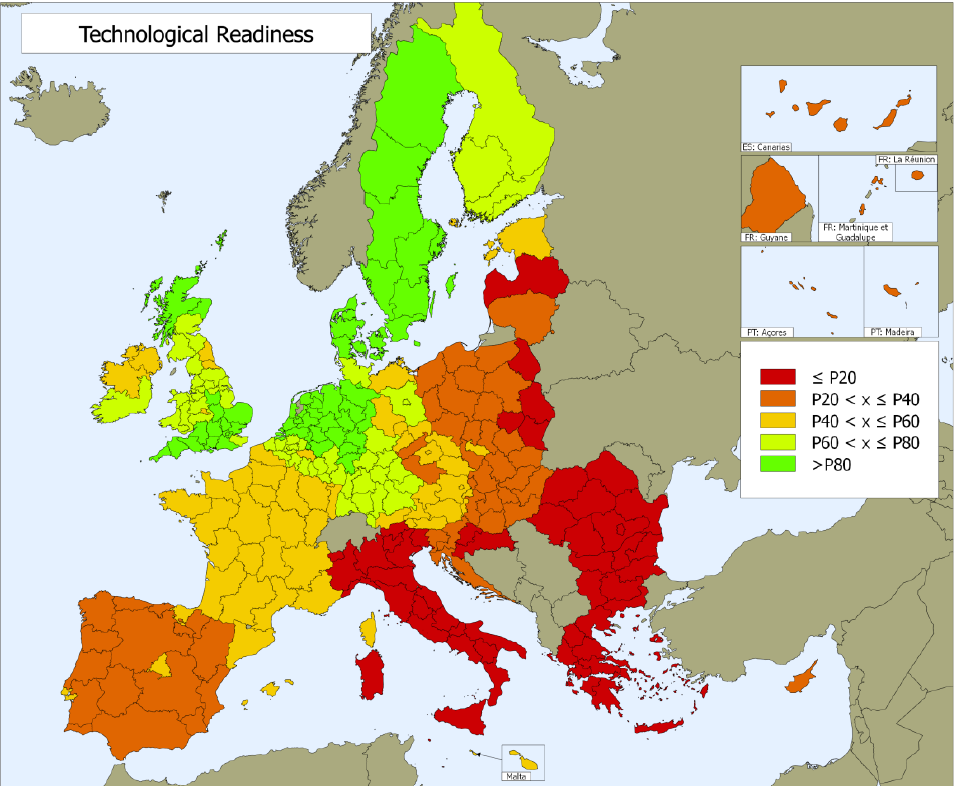 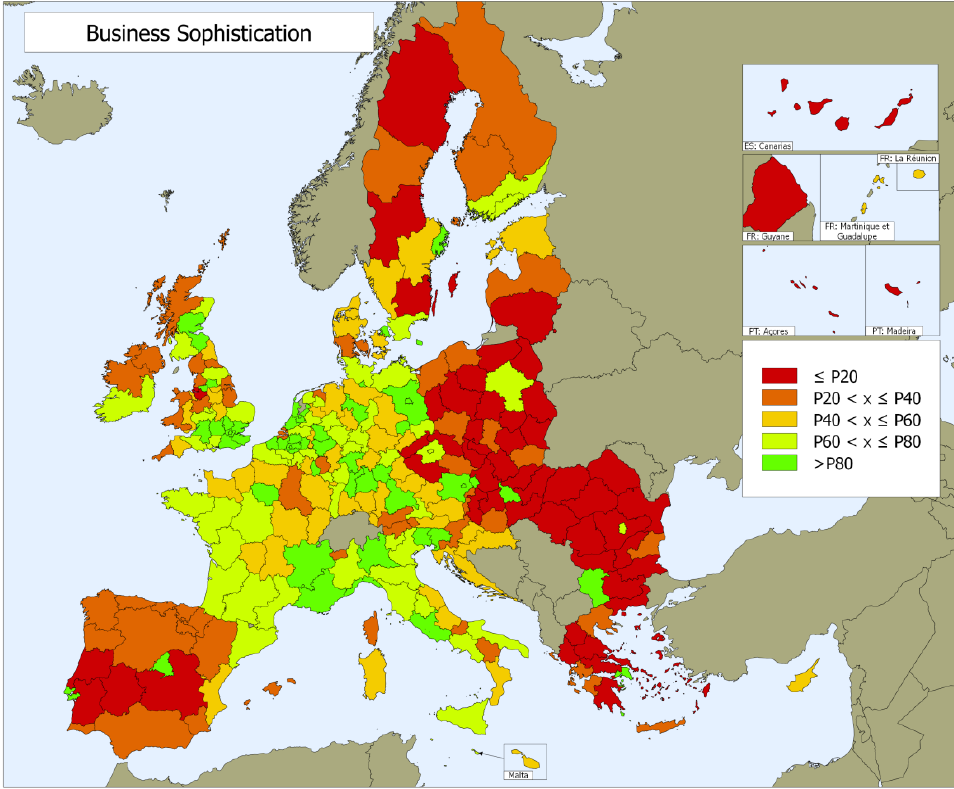 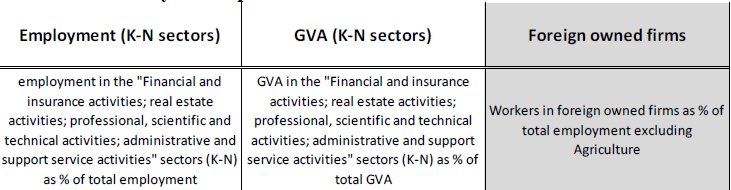 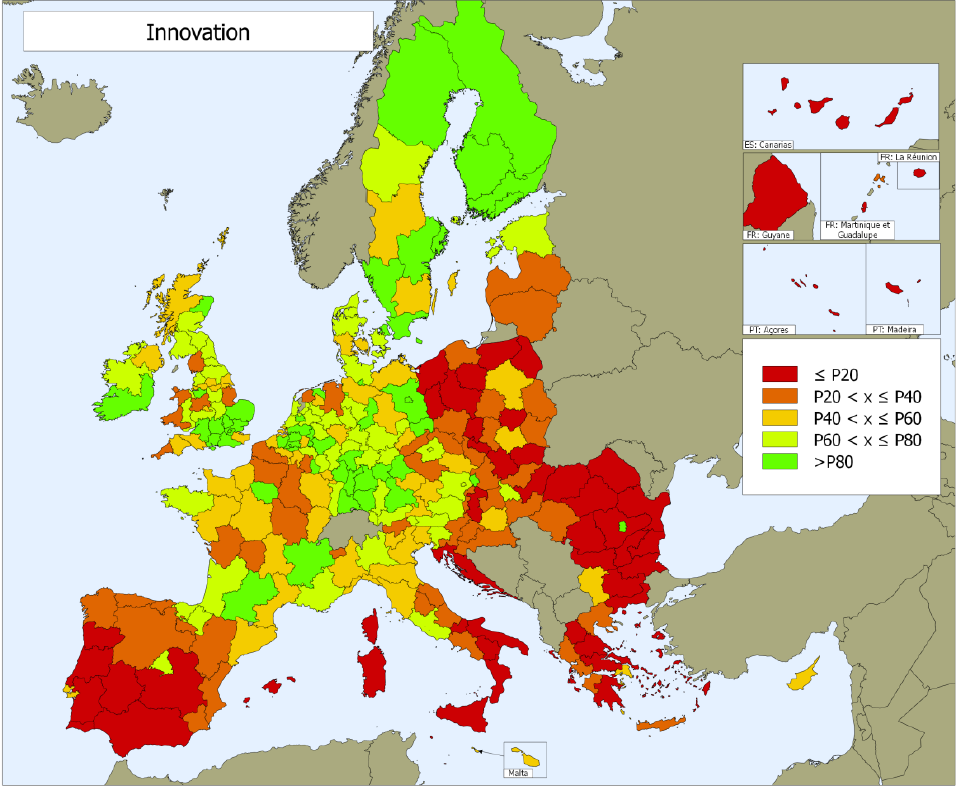 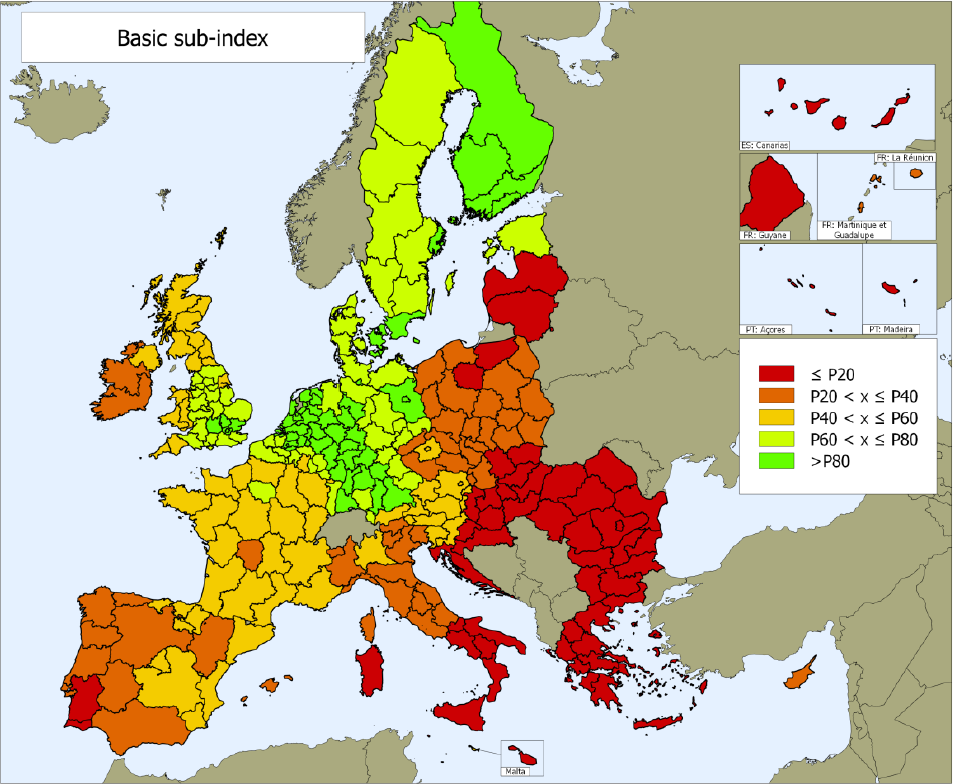 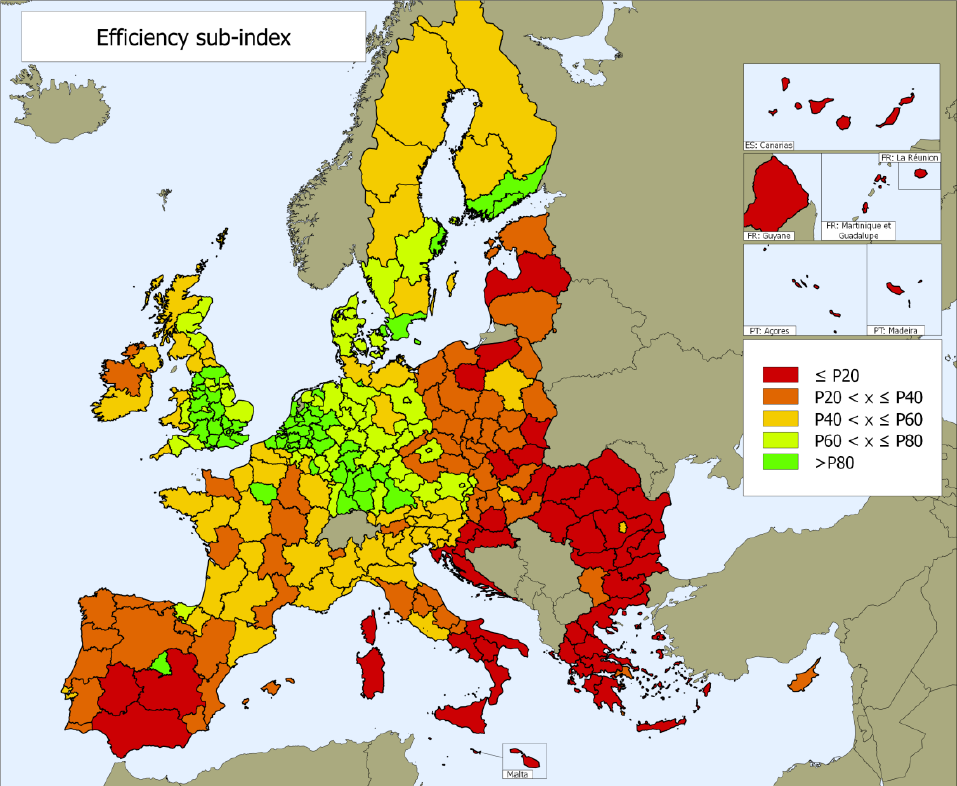 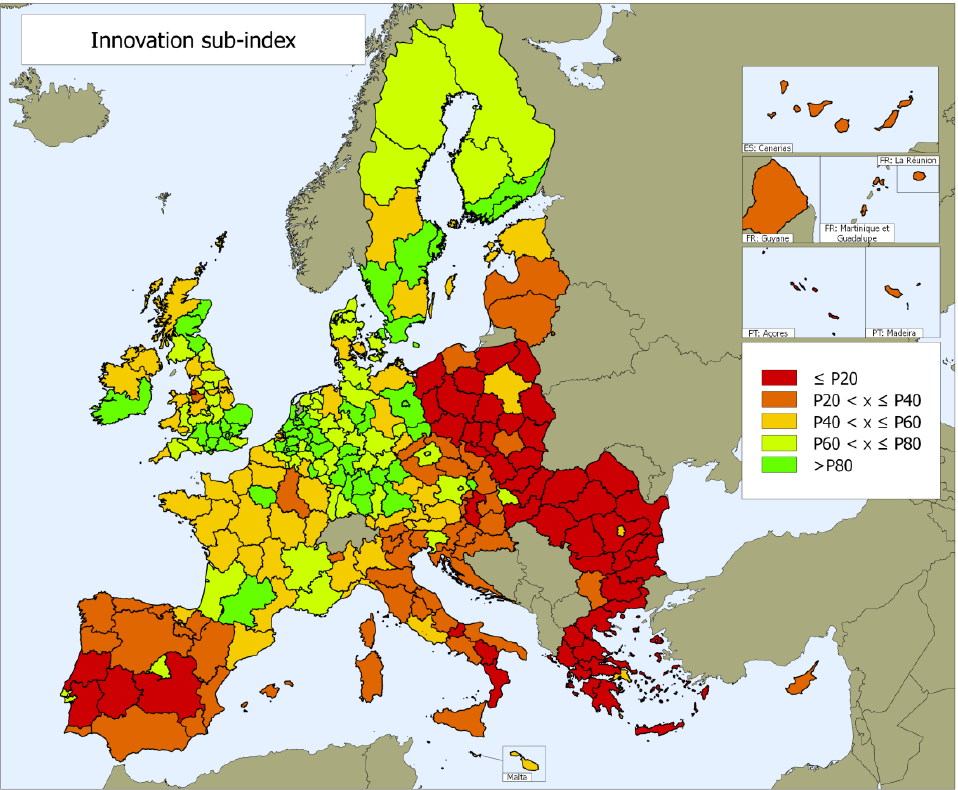 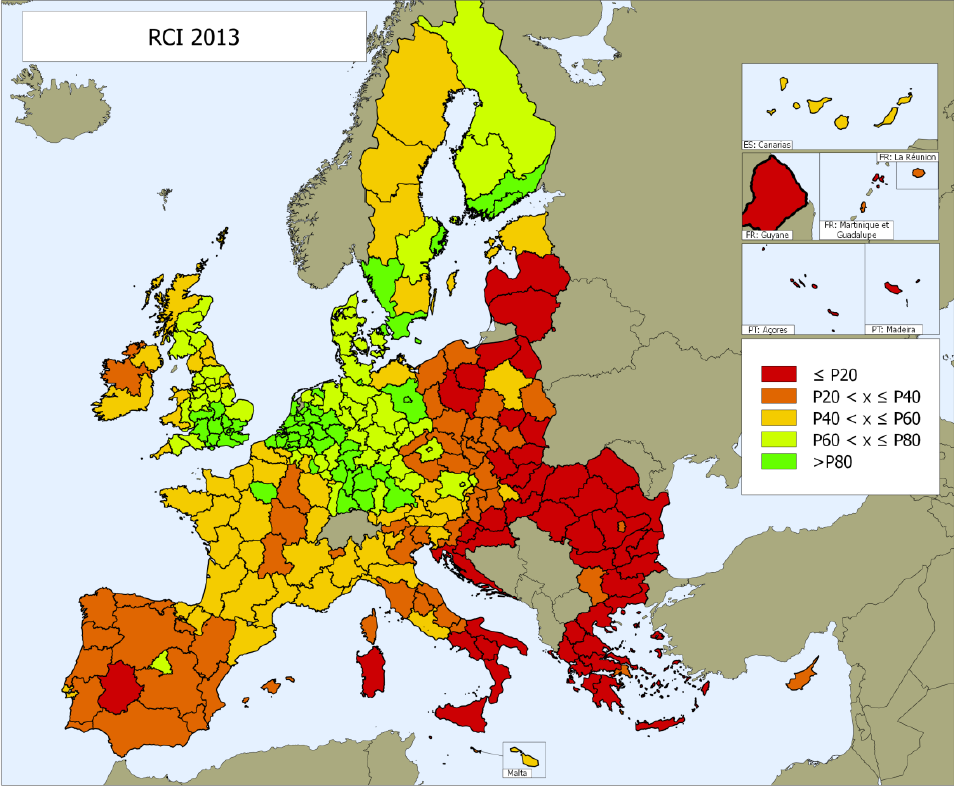 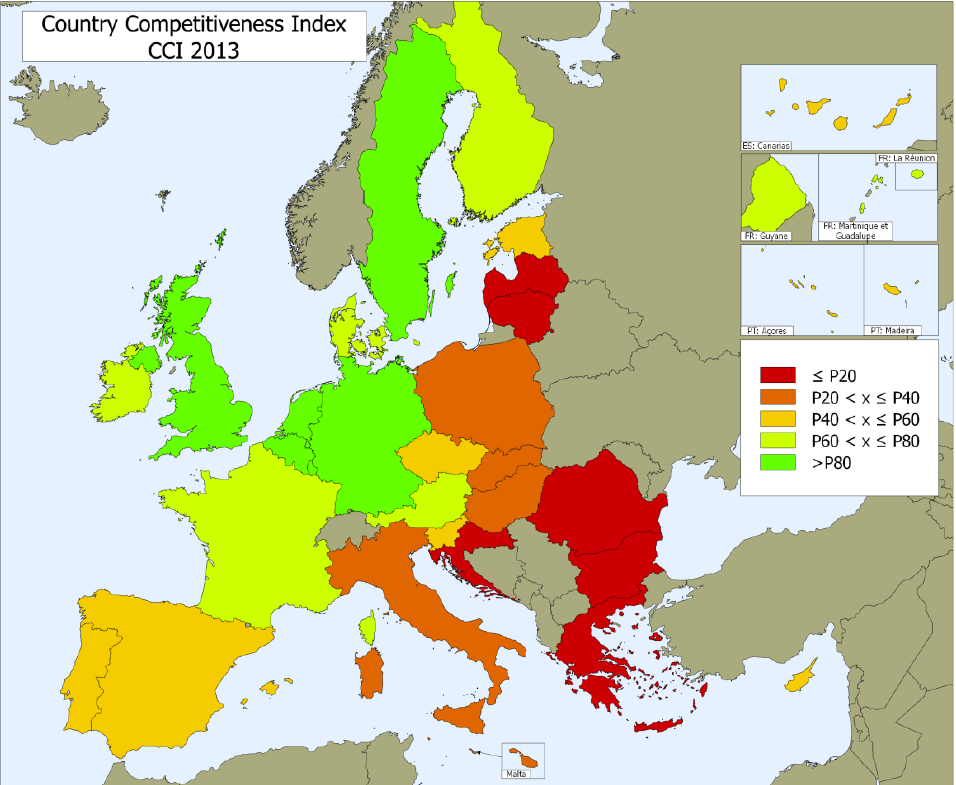 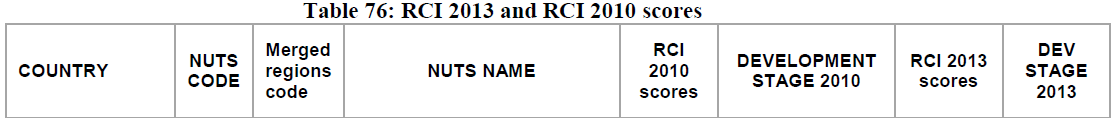 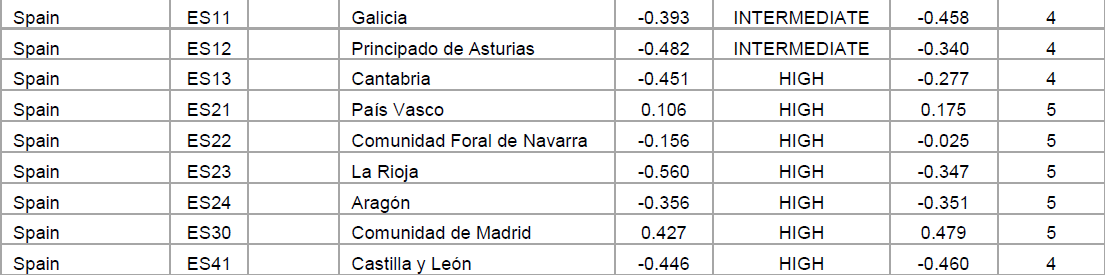 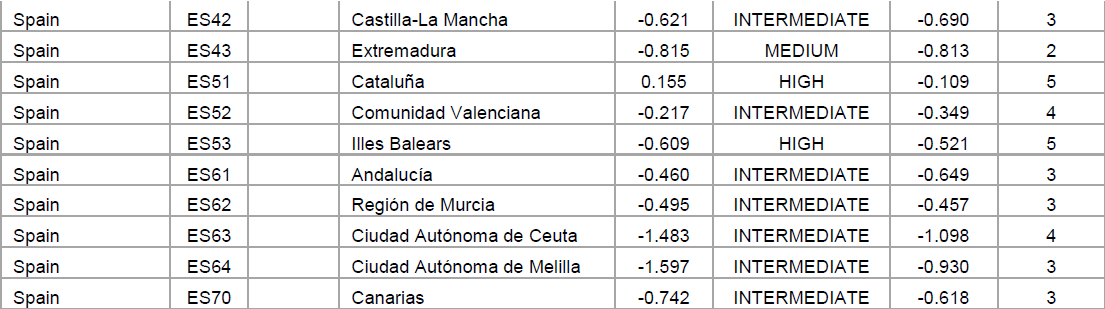